THỨ HAI
SAU CHÚA NHẬT IV PHỤC SINH
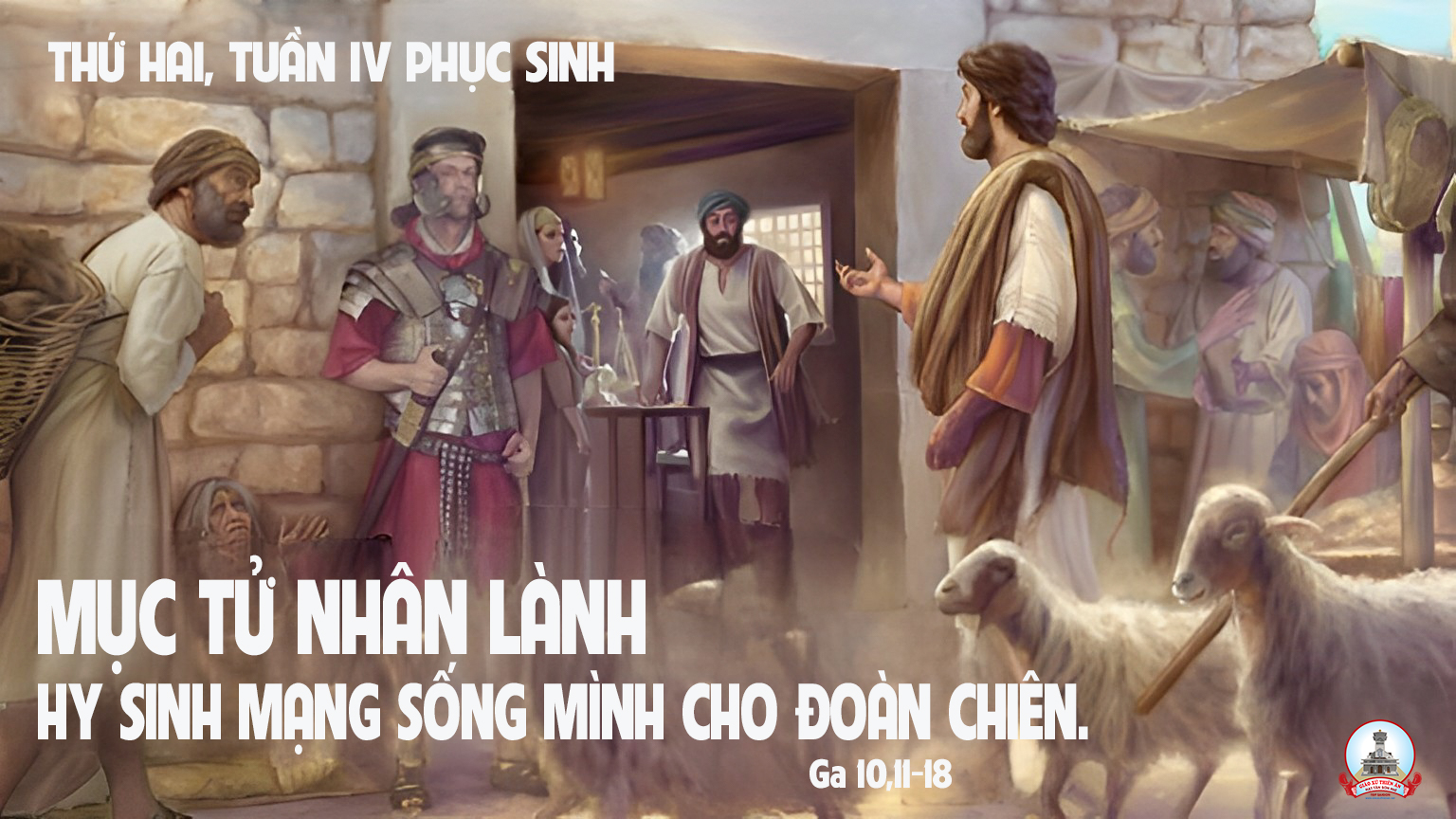 Ca nhập lễ
Về Đây Hỡi Người
Lan Thanh
Đk: Về đây hỡi người về đây, ta tiến vào cung điện Thiên Chúa. Về đây hỡi người về đây ta tiến vào nơi Thánh Vua Trời. Về đây hỡi người về đây, ta cất lời ca ngợi Thiên Chúa. Về đây hỡi người về đây, ta chúc tụng Danh Chúa muôn đời.
Tk1: Đây cung điện Thiên Chúa ôi nguy nga diễm lệ, ta dừng chân đứng ngắm mà lòng thấy say mê. Ta rủ nhau đi về, về cung điện Chúa Trời. Dâng lời ca tiếng hát Thiên Chúa là nguồn vui.
Đk: Về đây hỡi người về đây, ta tiến vào cung điện Thiên Chúa. Về đây hỡi người về đây ta tiến vào nơi Thánh Vua Trời. Về đây hỡi người về đây, ta cất lời ca ngợi Thiên Chúa. Về đây hỡi người về đây, ta chúc tụng Danh Chúa muôn đời.
Tk2: Tôi vô cùng sung sướng khi nghe ai nói rằng: Đi về cung thánh Chúa, về Nhà Chúa muôn dân. Ta rủ nhau đi về, về ngắm Nhan Thánh Người, xin Người cho ta sống luôn vững một niềm tin.
Đk: Về đây hỡi người về đây, ta tiến vào cung điện Thiên Chúa. Về đây hỡi người về đây ta tiến vào nơi Thánh Vua Trời. Về đây hỡi người về đây, ta cất lời ca ngợi Thiên Chúa. Về đây hỡi người về đây, ta chúc tụng Danh Chúa muôn đời.
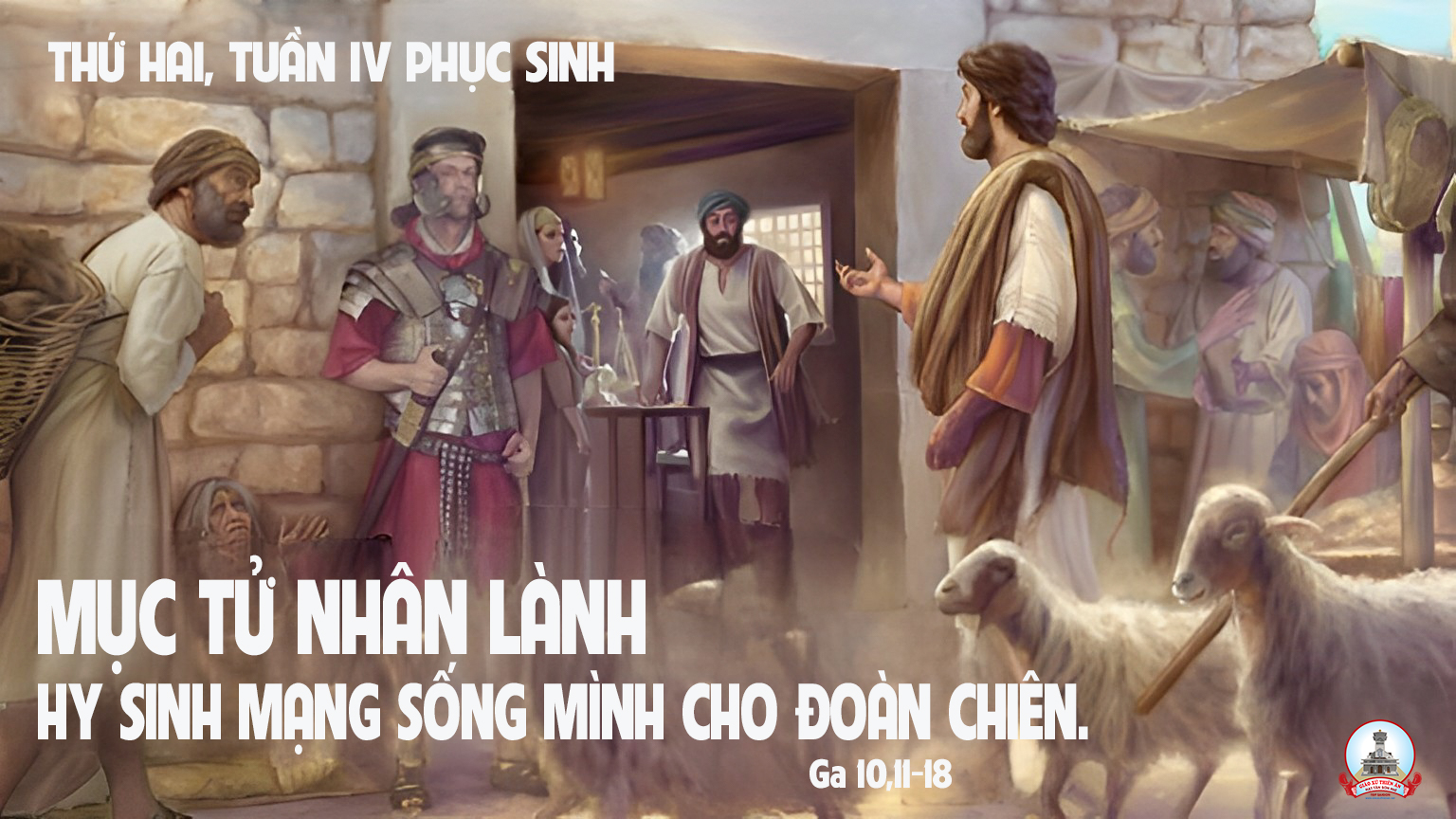 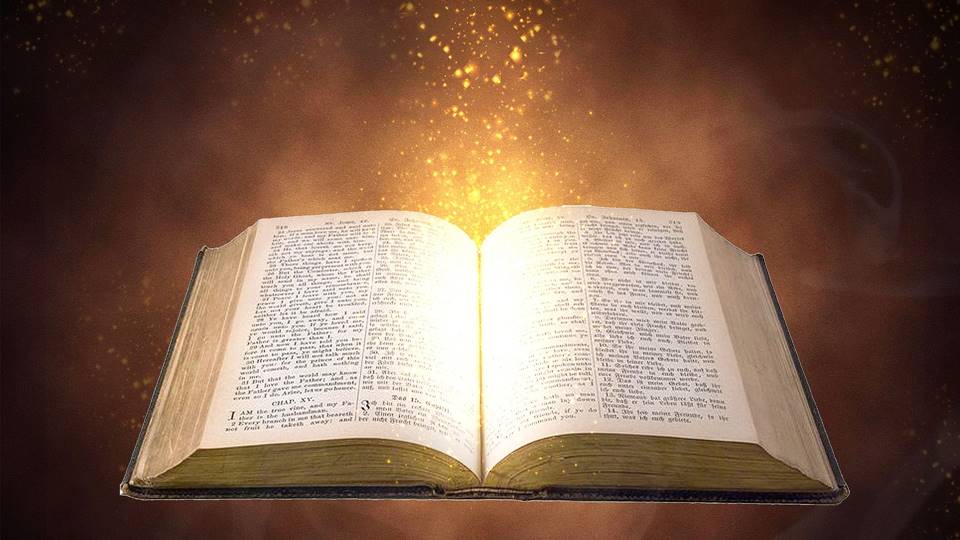 Thiên Chúa cũng ban cho các dân ngoại ơn sám hối để được sự sống.
Bài trích sách Công vụ Tông Đồ
Đáp ca:
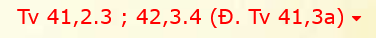 Linh hồn con khao khát Chúa Trời, là Chúa Trời hằng sống.
Alleluia-Alleluia:
Chúa nói: “Tôi chính là Mục Tử nhân lành, Tôi biết chiên của tôi, và chiên của tôi biết tôi.”
Alleluia:
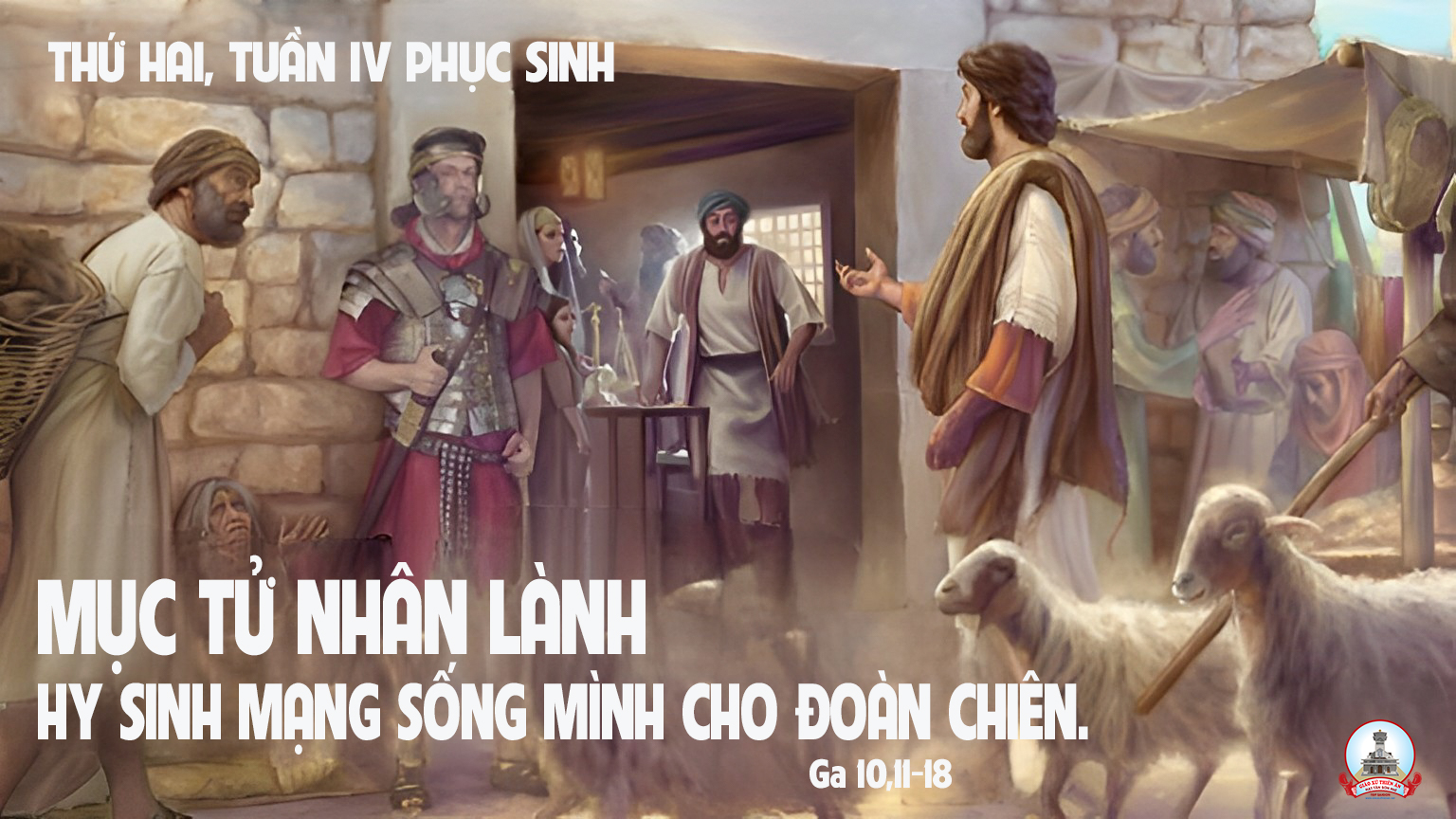 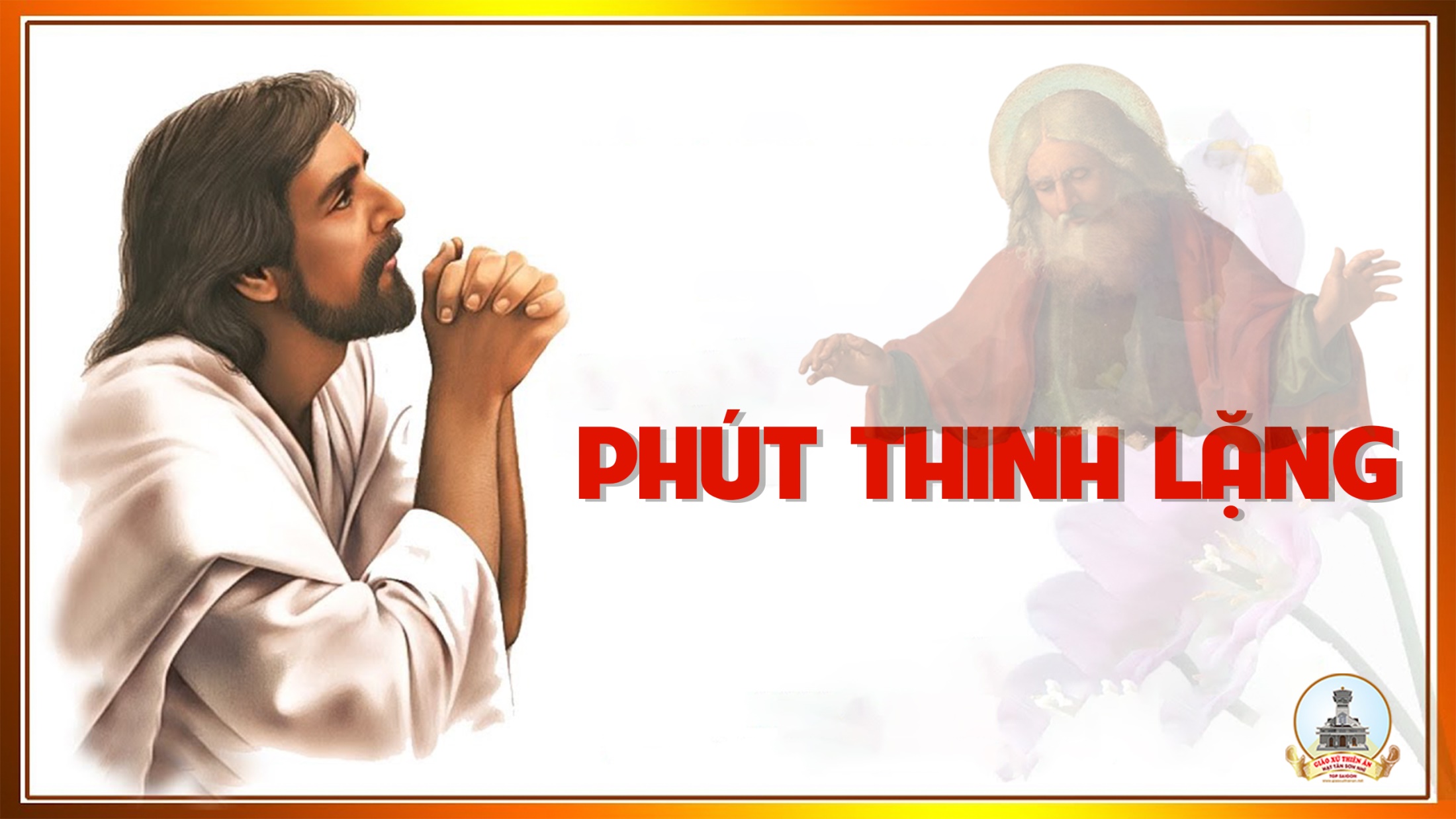 Ca dâng lễ
Tiến Dâng Lên
Phanxicô
Tk1: Tiến dâng lên thiên cung này lễ vật. Nguyện dâng Chúa bánh thơm với rượu nho, và nước mắt tiếng hát trong cuộc đời. Xin Chúa nhận đền bù muôn tội con.
Đk: Cùng dâng tiến tiếng hát trên môi nguyện cầu, bao nỗi sầu dâng lên cùng với niềm vui; cùng dâng tiến với hết tâm tình thiết tha, tựa hương xa bay lên tòa Chúa bao la.
Tk2: Tiến dâng lên thiên cung lời ước nguyện, nguyện xin Chúa khấng ban phúc bình yên, được như nước nối kết trong rượu nồng, bao tấm lòng hòa đồng trong tình yêu.
Đk: Cùng dâng tiến tiếng hát trên môi nguyện cầu, bao nỗi sầu dâng lên cùng với niềm vui; cùng dâng tiến với hết tâm tình thiết tha, tựa hương xa bay lên tòa Chúa bao la.
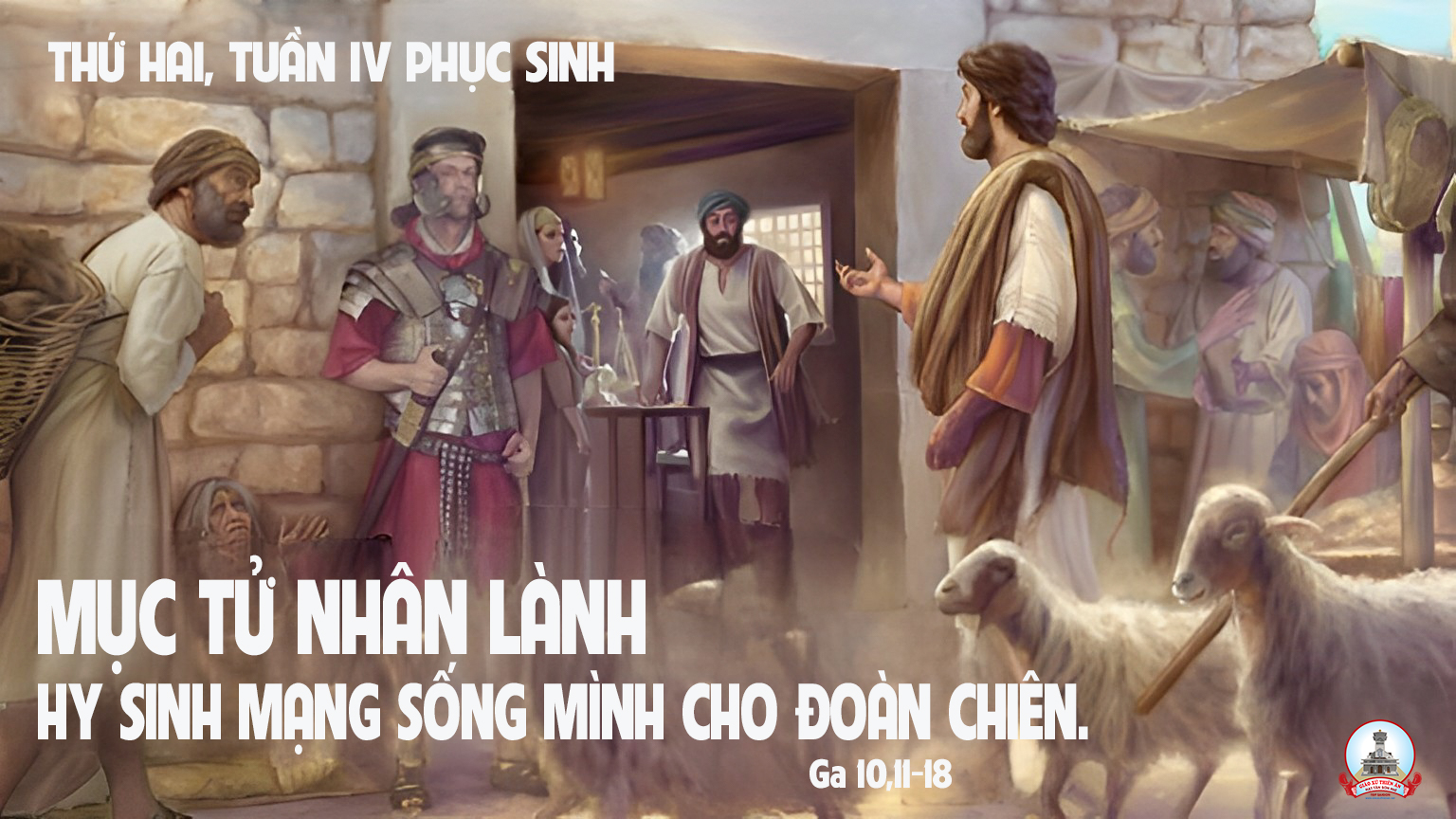 Ca hiệp lễ
Yêu Thương Cho Người
Thắng-Hồng Trần
Tk1: Con muốn đi tìm Ngài trong cuộc sống. Lối Ngài xưa con chưa tới một lần, biết về đâu cho con gặp được Ngài. Ngài ở đâu trong tiếng hát lời kinh. Ngài ở đâu trong ánh sáng niềm tin. Ngài ở đâu cho con đi tìm Ngài, Ngài ở đâu cho con đi gặp Ngài, trong yêu thương hay thù hận, trong tim anh anh trong lòng tôi.
*: Ngài ở đâu cho con đi tìm Ngài, Ngài ở đâu cho con đi gặp Ngài, trong yêu thương hay thù hận, trong tim anh trong lòng tôi.
Tk2: Con muốn đi tìm Ngài trong buổi sớm, ánh bình minh lên cao chiếu rạng ngời, cõi trần gian say xưa còn miệt mài. Ngài ở đâu sao con thấy quạnh hiu, Ngài ở đâu cho con chút tình thương.
*: Ngài ở đây tròn con thâm sâu tâm hồn, Ngài ở đâu trong tha nhân bạn bè, trong anh em hay trong mọi người, đem yêu thương đến trong hồn ta.
Tk3: Con muốn đi tìm Ngài trên đường vắng, lúc hoàng hôn buông lơi, lúc ngày tàn, những hôi chuông vang xa Ngài đợi chờ. Ngài gọi con sao con vẫn làm ngơ. Ngài chờ con sao con vẫn thờ ơ.
*: ngài ở đó trung kiên vẫn đợi chờ. Ngài thầm mong con đi hoang trở về, xin Cha yêu xóa hết tội tình, đem cho tâm tư lắng dịu bình yên.
Tk4: Con muốn đi tìm Ngài trên đường vắng, lúc màn đêm âm u quá lạng lùng, có những người vui say xưa người buồn phiền. Ngài ở đâu xin thương bé mồ côi, Ngài ở đâu xin thương những bệnh nhân.
*: Ngài ở trên nơi cao xanh vời vợi, Ngài đã đến thế giới làm người, mạng yêu thương cho vơi thù hận đem tin vui đến trong đợi ta.
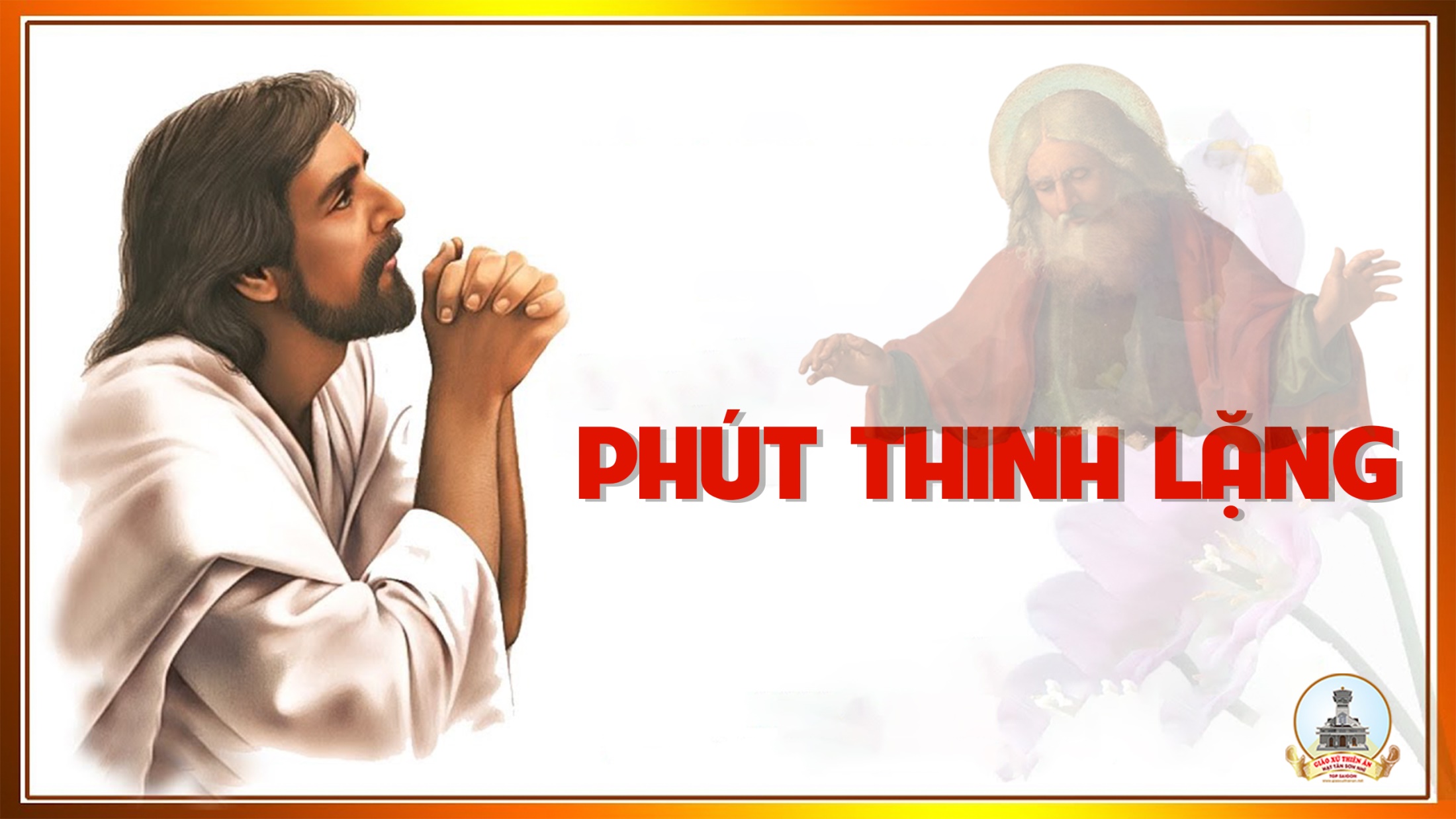 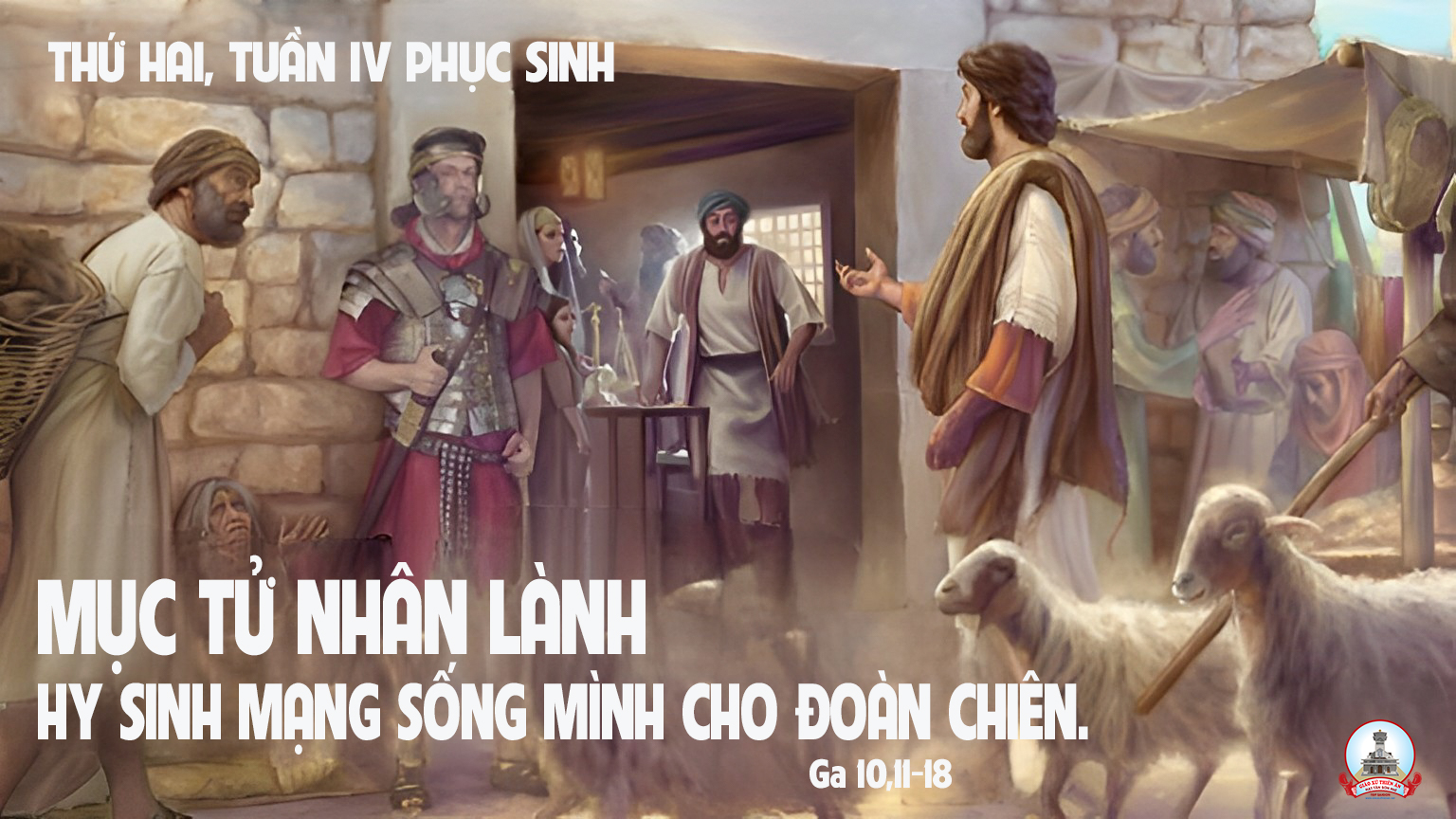 Ca kết lễ
Ra Về An Bình
Ngọc Linh
Đk: Ra về chúng con đi vào thế giới. Ra về loan Tin Mừng ơn cứu rỗi.  Sống chứng nhân của Ngài sống đức tin rạng ngời. Ra về chúng con ra về an bình.
Tk1: Xin tạ ơn Thiên Chúa xin tạ ơn muôn đời hoà lời hát chúc khen tình Ngài quá vô biên.
Tk2: Xin tạ ơn Thiên Chúa xin tạ ơn muôn đời Lời Hằng Sống khắc ghi truyền đạt khắp muôn dân.
Đk: Ra về chúng con đi vào thế giới. Ra về loan Tin Mừng ơn cứu rỗi.  Sống chứng nhân của Ngài sống đức tin rạng ngời. Ra về chúng con ra về an bình.
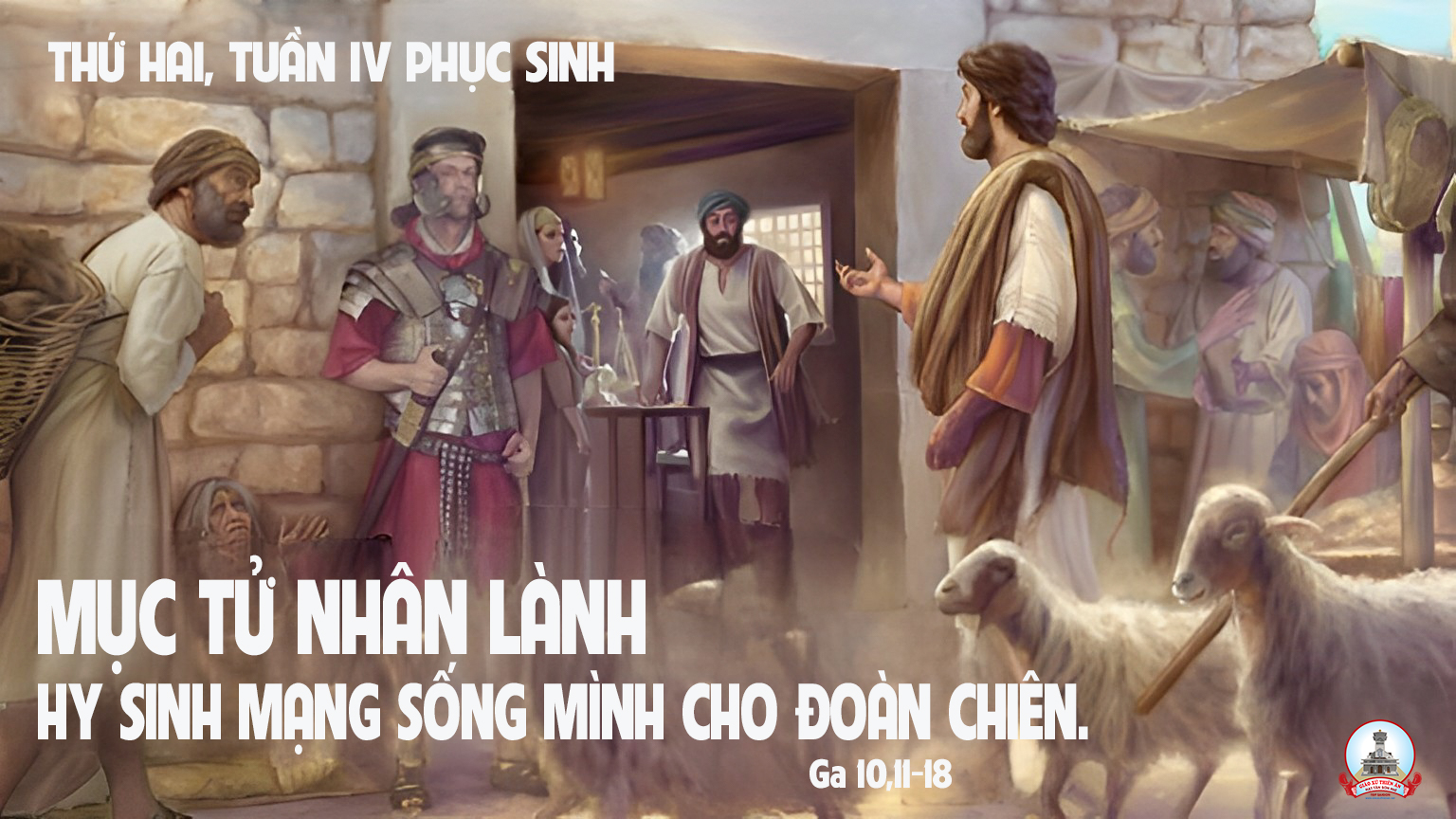